وزارة التعليم العالي والبحث العلمي
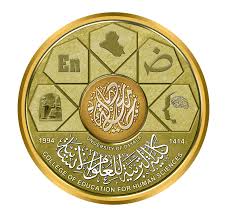 جامعة ديالى كلية التربية للعلوم الانسانية
أ.م.د.لؤي صيهود فواز التميمي
جامعة ديالى 
كلية التربية للعلوم الانسانية 
قسم اللغة العربية /الدراسات العليا / ماجستير الادب
منهج بحث وتحقيق النصوص:الجزء 1
1
سمات التفكير العلمي:
1.	التراكمية
2.	 التنظيم
3.	 البحث عن الأسباب
4.	 الشمولية واليقين
5.	 الدقة والتجريب

تعريف التراكم اصطلاحا:
 هو مصطلح يستخدم لوصف قدره الاشياء على التراكم بمرور الوقت، ويستخدم بشكل أكثر شيوعا عند الإشارة الى الفائدة اول الدخل او نفقات الشركات، وعلى سبيل المثال تتراكم بحيث ينمو اجمالي المبلغ في ذلك الحساب بمرور الوقت وعاده ما يرتبط.
2
التراكمية:
 العلم معرفه تراكميه، ولفظ (التراكمية) هذا يصف الطريقة التي يتطور بها العلم والتي يعلو بها صرحه؛ في المعرفة العلمية اشبه بالبناء الذي يشيد طابقا فوق طابق مع فارق اساسي هو ان سكان هذا البناء ينتقلون الى الطابق الاعلى اي انهم كلما شيدوا طابقا جديدا انتقلوا اليه وتركوا الطوابق السفلى لتكون مجرد اساس يرتكز عليه الأبناء.

-ومن مظاهر البناء هو الارتكاز على اسس معينه، وذلك يكون لكل خطوه من مراحل البناء يكون لها حسابات اوليه ومن اين تأتي هذه الحسابات من خلال الوعي والخبرات التي يمر بها مرحله البناء، اي مراحل متتالية.

-وتكشف لنا اسمه (التراكمية) هذه عن خاصيه اساسيه للحقيقة العلمية، هي انها نسبيه؛ في الحقيقة العلمية لا تكف عن التطور، ومهما بدأ في اي وقت ان العلم قد وصل في موضوع معين الى راي نهائي مستفيد، فان التطور سرعان ما يتجاوز هذا الراي واستفيض عنه برأي جديد.
3
ومجمل القول ان المعرفة العلمية متغيرة حقا، لكن تغيرها يتخذ شكل التراكم اي اضافه الجديد الي القديم؛ ومن ثم فان نطاق المعرفة التي تنبعث من العلم يتسع باستمرار كم ان تطابق الجمل الذي يبدده العلم ينكمش باستمرار. ومن هنا يكون انتقال العلم الى مواقع جديده على الدوام علامة من علامات النص فيه بل ان النقص انما يكتب في تلك النظرة القاصرة التي تتصور ان العلم الصحيح هو الثابت مكتمل.

 ولكن في اي اتجاه يسير هذا التراكم الذي تتسم به المعرفية العلمية؟ انه في واقع الامر يسير في الاتجاهين
أ‌.	الرأسي   والافقي، أعني اتجاه التعمق في البحث الظواهر نفسها.
ب‌.	 اتجاه التوسع والامتداد الى بحث ظواهر جديده.
4
اما عن الاتجاه الاول الذي نستطيع ان نسميه اتجاهات رأسيا او عموديا- ففيه يعود العلم الى بحث نفس الظواهر التي سبق له ان بحثها ولكن من منظور جديد وبعد ان كشف ابعاد جديده فيها.-اما الاتجاه الثاني: الذي يمكن ان يسمى افقيا- فهو اتجاه العلم الى التوسع والامتداد الى ميادين جديده؛ وذلك لان العالم يبدا يتكلم حدود بنطاق محدود من الظواهر وهي وحدها التي كان يعتقد انها خاضعة لقواعد البحث العلمي، على حين ان ميادين كثيره كانت تعد اعتقد او أقدس من ان يتناولها العلم.
التنظيم اصطلاحا:
 هو جماعه ترتبط في بعضهم البعض علاقة رسميه من اجل تحقيق الاهداف التي نشأت من اجلها منه تلك المنظمة حيث من الممكن ان تكون المنظمة صناعيه او تعليميه او تجاريه او رياضيه او سياسية.
5
- قد عرف الباحثون التنظيم.
1.	عرف لينال ابرويك التنظيم بانه العمل على تحديد وجوه النشاط من اجل تحقيق الاهداف وترتيبها علي شكل مجموعات من اجل اسنادها الى عده اشخاص.
2.	 عرف شيستر برنارد التنظيم بانه نظام من عدد من النشاطات التعاونية والتي تتم عن وعي وقصد على طريق شخص واحد او أكثر، حيث يساعد التنظيم على ابراز المساهم الفعلية للفرد في عمله.
3.	 عرف سايمون التنظيم بانه انما سياسية وسلوكيه تستخدم من اجل تحقيق التعقل الإنساني.    

- التنظيم:

في كل لحظه من حياتنا الواعية يستمر تفكيرنا، ويعمل عقلنا بلا انقطاع. ولكن نوع التفكير الذي نسميه (علما) لا يمثل الا قدرا ضئيلاً من هذا التفكير الذي يعمل بدون توقف.
 ذلك لان عقولنا في جزء كبير من نشاطها لا تعمل بطريقه منهجيه منظمه، وانما تسير بطريقه أقرب الى التلقائية والعفوية، وكثير ما يكون نشاطها مجرد رد فعل على المواقف التي تواجهها، دون اي تخطيط او تدبير.
(فان التنظيم يكون على مستوى اعلى من بعد التفكير، ولذلك تساعد على ترتيب افكارنا بعد ان تكون مبعثره غير منتظمة، وهذا التنظيم يعمل حسب أفكار التي مرة في مخيلتنا وبعد ذلك ينظمها حسب مستويات الاحداث التي مرة من خلال التفكير.)
6
ام التفكير العلمي فمن اهم الصفات التنظيم، اي اننا لا نترك افكارنا تسير حرة طليقة، وانما نرتبها بطريقه محدده، وننظمها عن وعي، ونبذل جهداً مقصودا من اجل تحقيق أفضل تخطيط ممكن للطريقة التي تفكر بها.

 ولكي نصل الى هذا التنظيم تنظيم يتبقى ان نتغلب على كثير من عادتنا اليومية الشائعة.
7
- ومن تلك السمات التي وصفها التنظيم المنهجي في العالم.
1.	فالمنهج العلمي يبدأ بمرحلة ملاحظة منظمة للظواهر الطبيعية التي يراد بحثها، ......، عملية اختيار وانتقاء وعزل للوقائع التي تهم الباحث في ميدان عمله، ......، بل ان الواقعة او الظاهرة الواحدة تناولها من زوايا متعددة.
2.	 ومن الجدير بالذكر ان الملاحظة الحسية المباشرة نادراً ما تستخدم في العلم المعاصر. صحيح انها في أوائل العصر الحديث كانت الوسيلة التي يلجأ اليها العلماء، والتي يدعلوا اليها فلاسفة العلم من اجل جمع المعلومات عن الواقع.
3.	وتأتي بعد الملاحظة مرحله التجريب، حيث توضع الظواهر في ظروف يمكن التحكم فيها، مع تنويع هذه الظروف كما أمكن. وقد اصبحت التجارب العلمية بدورها امرا شديداً التعقيد في عصرنا هذا، ولكن لا تمثل المرحلة النهائية في العالم، بال تظل مرحله اوليه.
4.	 وفي المرحلة التالية يستيقن العلم بتلك القوانين الجزئية المتعددة التي تم الوصول اليها في مرحله التجريبية فضمها كلها في نظريه واحده.
 وهكذا فان (نيوتن) قد استعانة بكل القوانين التي تم كشفها عن طريق تجارب جاليليو وباسكال وهيجينز وغيرهم من العلماء السابقين عليه، لكي يضعها كلها في نظريه عامه هي نظريه الجاذبية او (قانون الجاذبية بالمعنى العام لهذا اللفظ)
5.	 وفي كثير من الحالات يلجأ العلم، بعد الوصول الى النظرية العامة الى الاستنباط العقلي اذ يتخذ من النظرية ارتكاز او مقدمه أولى، واستخلص منها، بأساليب منطقيه ورياضيه، وما يمكن ان يترتب عليها من نتائج.  وبعد ذلك يقوم مرة أخرى بأجراء تجارب من نوع جديد.
8
*	سمات التفكير العمي
البحث عن الأسباب
 لا يكون النشاط العقلي للإنسان علما بالمعنى الصحيح الا إذا استهدف فهم الظواهر وتعليقها. ولا تكون الظاهرة مفهومة بالمعنى العلمي لهذه الكلمة الا إذا توصلنا الى معرفه اسبابها وهذا البحث عن الاسباب له هدفان.
أ‌.	الهدف الأول هو إرضاء الميل النظري لدى الانسان او ذلك التروع الذي يدفعه الى البحث عن التعليل كل شيء.
ب‌.	 الاعتقاد بان ما عرفت الاسباب ليس لها تأثير علمي وهو اعتقاد واهم من ذلك لان معرفه اسباب الظواهر هي التي تمكننا من ان نتحكم فيها على نحو أفضل ونصل الى نتائج عمليه عند انجح بكثير من تلك التي نصل اليها بالخبر والممارسة.

* انواع الاسباب عند اليونانيين

 عند اليونان ظهر مفهوم معقد لفكرة (السبب) (والسببية) على الرغم من ان اهتمامهم الشديد بهذا الموضوع وزيادهم له. وقد لخص فيلسوف هم الكبير (ارسطو) اراء اليونانيين عليه بالإضافة الى آرائه الخاصة حول الموضوع فذكر انه هناك انواع اربعه من الاسباب وهي (السبب المادي، والسبب الصوري، السبب الفاعل الغائية)

* لذلك كان من الطبيعي ان نستبعد كل انواع الاسباب الاخرى وخاصه الاسباب الغائية من مجال العلم الحديث عند بداية ظهوره بحيث يقتصر البحث على (الاسباب الفاعلة) وتظهر الطبيعة على انها سلسله متشابك من الحوادث التي يؤثر كل مها في الاخرى ويتأثر بها ويرتبط في ما بينها في رابطه السببية واصبح هدف العالم هو ان يكتشف بأساليب مقنعة للعقل عن الاسباب الظواهر من اجل السيطرة عليها عقليا والتعليل وعمليا بالتشكيك او التحوير.
9